Малые фольклорные жанры
Начать игру
1
Общий вопрос
2
3
4
5
Загадки
1
2
3
4
5
Потешки
1
2
3
4
5
Пословицы и поговорки
1
2
3
4
5
2
Секрет
1
3
4
5
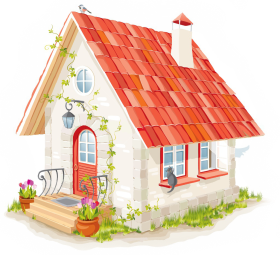 Общий вопрос
1
Какой из представленных жанров входит в малые жанры фольклора?
1. Былины
2. Песня
3. Сказки
4. Частушки
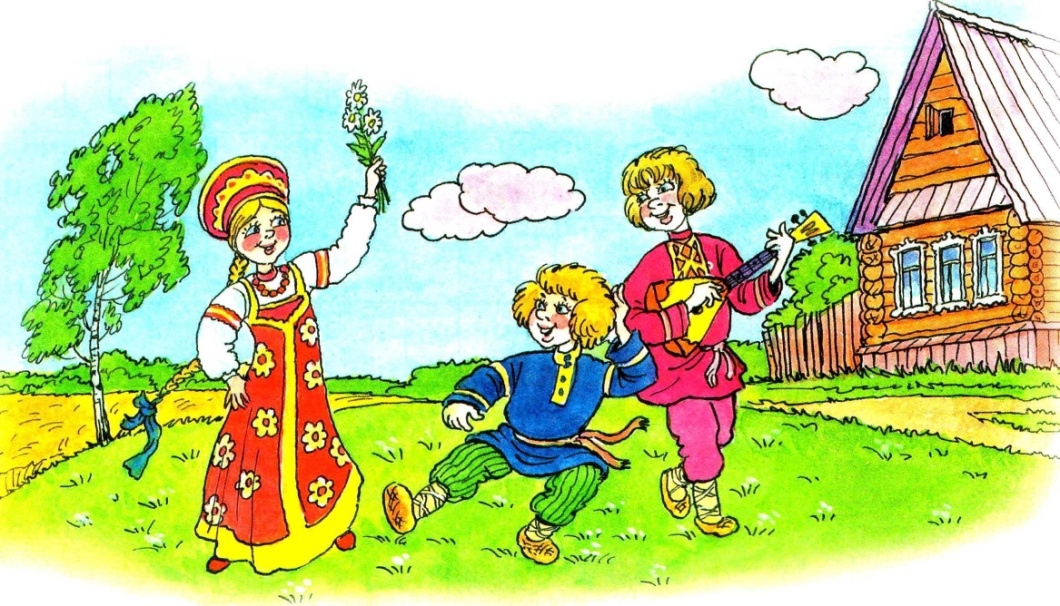 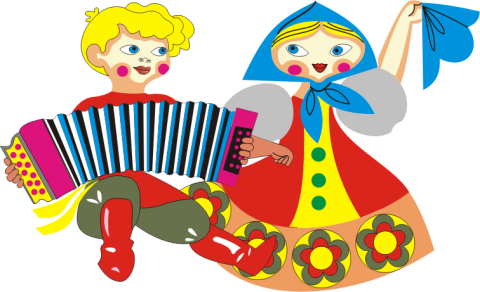 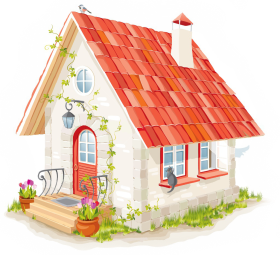 Общий вопрос
2
Определите малый фольклорный жанр
Прослушать:
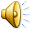 1. Потешки
2. Загадка
3. Поговорка
4. Колыбельная песня
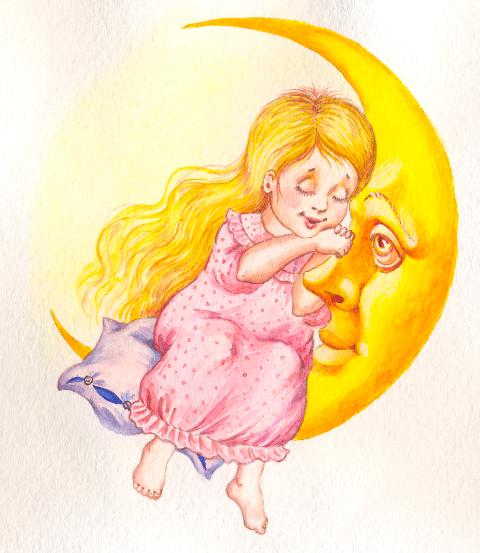 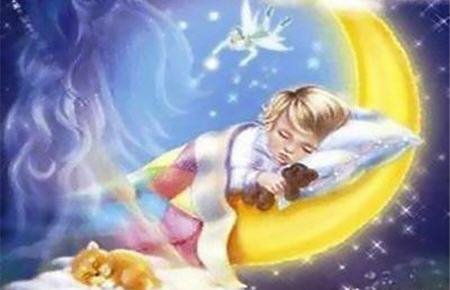 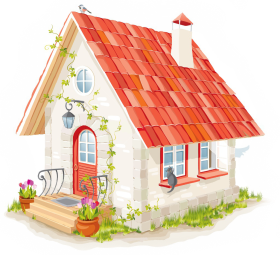 Общий вопрос
3
Определите малый фольклорный жанр:
Раз, два, три, четыре, пять,Негде зайчику скакать,Всюду ходит волк, волк,Он зубами- щелк, щелк!А мы спрячемся в кусты,Прячься, заинька, и ты.Ты, волчище, погоди,Как попрячемся-иди!
1. Считалочка
2. Потешки
3. Поговорка
4. Частушка
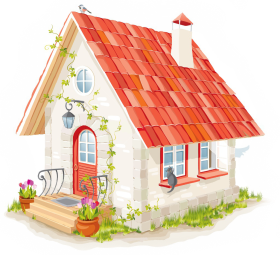 Общий вопрос
4
Определите малый фольклорный жанр:
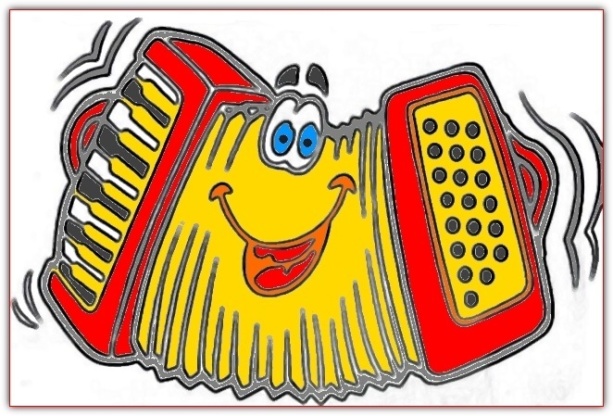 Утром маме наша Мила
Две конфетки подарила.
Подарить едва успела,
Тут же их сама и съела.
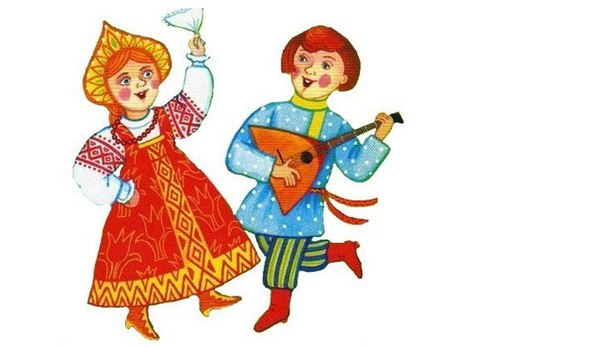 2. Загадка
1. Потешки
3. Частушка
4. Поговорка
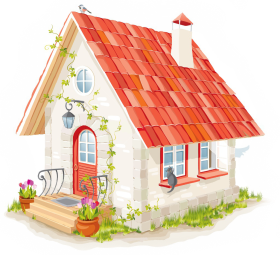 Общий вопрос
5
Определите малый фольклорный жанр:
Копейка рубль бережёт
Без труда не вытащишь и рыбку из пруда
Семь раз отмерь — один отрежь
1. Поговорка
2. Пословица
3. Колыбельная песня
4. Загадка
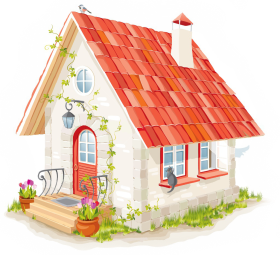 Загадки
1
Что такое загадка?
1. песня, которой убаюкивают ребёнка
2. смешной небольшой рассказ или смешное выражение, придающее речи юмористический оттенок
3. вид устного народного творчества, представляющий собой вопрос или задание, которое требует решения, разгадки
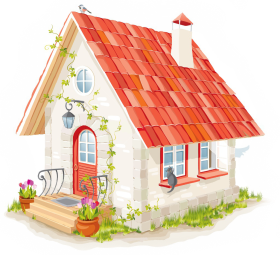 Загадки
2
Отгадайте загадку
Покраснели, потемнели…
Говорят, они созрели.
Ест горстями детвора.
Лето – сладкая пора!
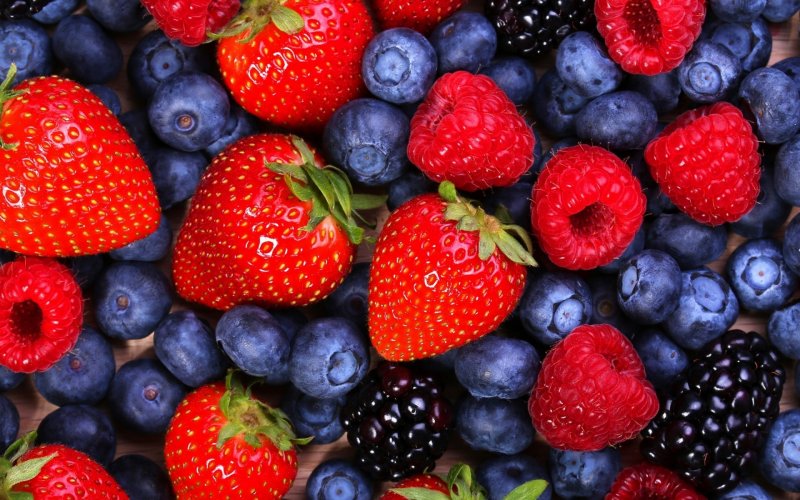 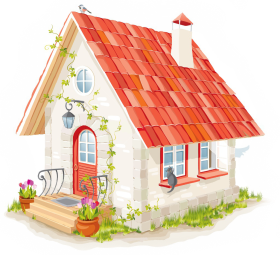 Загадки
3
Отгадайте загадку
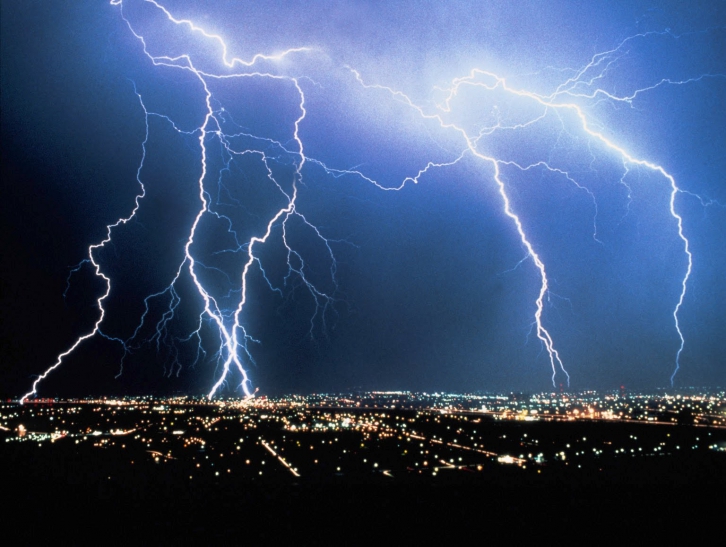 Летают огненные стрелы,
Изранив тучи в небесах.
Они сначала погремели,
Потом исчезли – все в слезах…
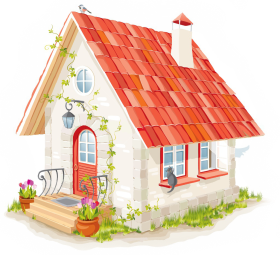 Загадки
4
Отгадайте загадку
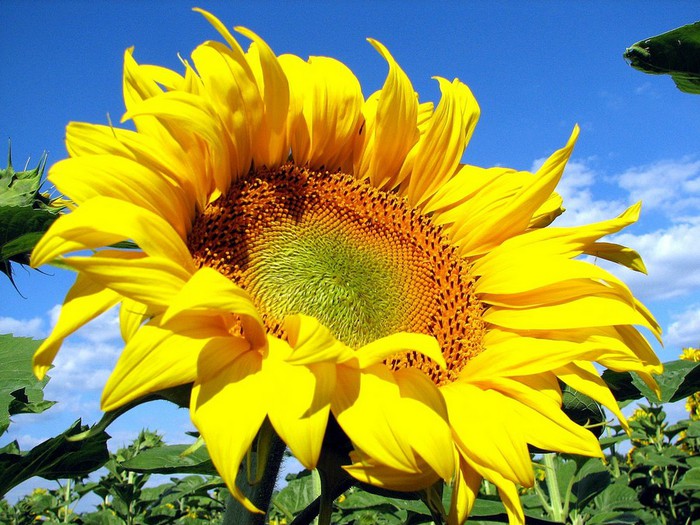 Золотое решето,черных домиков полно.Сколько черненьких домов,Столько беленьких жильцов.
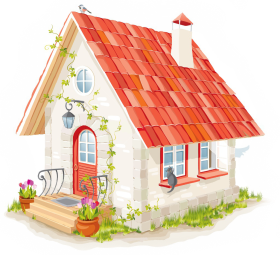 Загадки
5
Отгадайте загадку
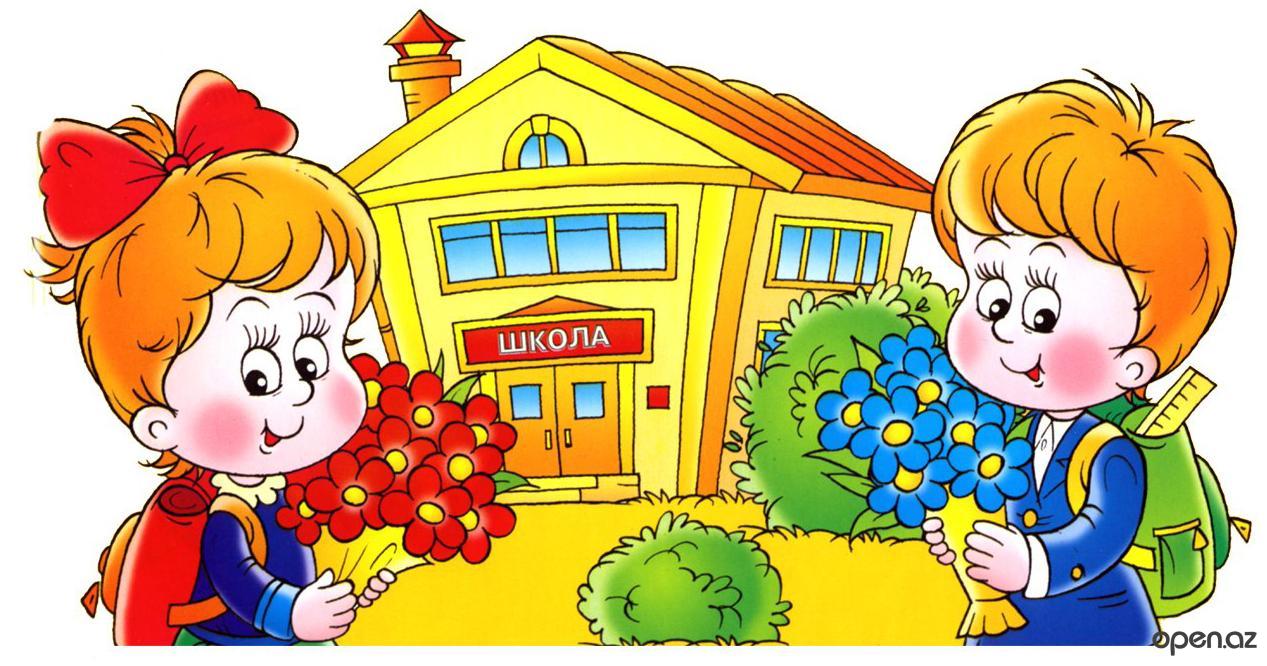 Стоит весёлый, светлый дом.Ребят проворных много в нём.Там пишут и считают,Рисуют и читают.
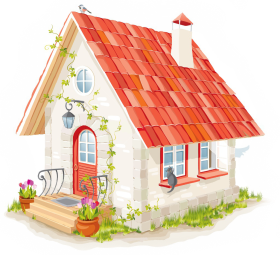 Потешки
1
Что такое потешки?
1. небольшой стишок, форма жеребьёвки, с помощью которой определяют, кто водит в игре
2. песенка-приговорка, сопутствующая игре с пальцами, руками и ногами ребёнка
3. фраза, построенная на сочетании звуков, затрудняющих быстрое произношение слов
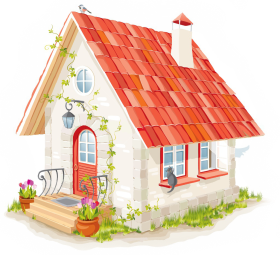 Потешки
2
Продолжите потешку:
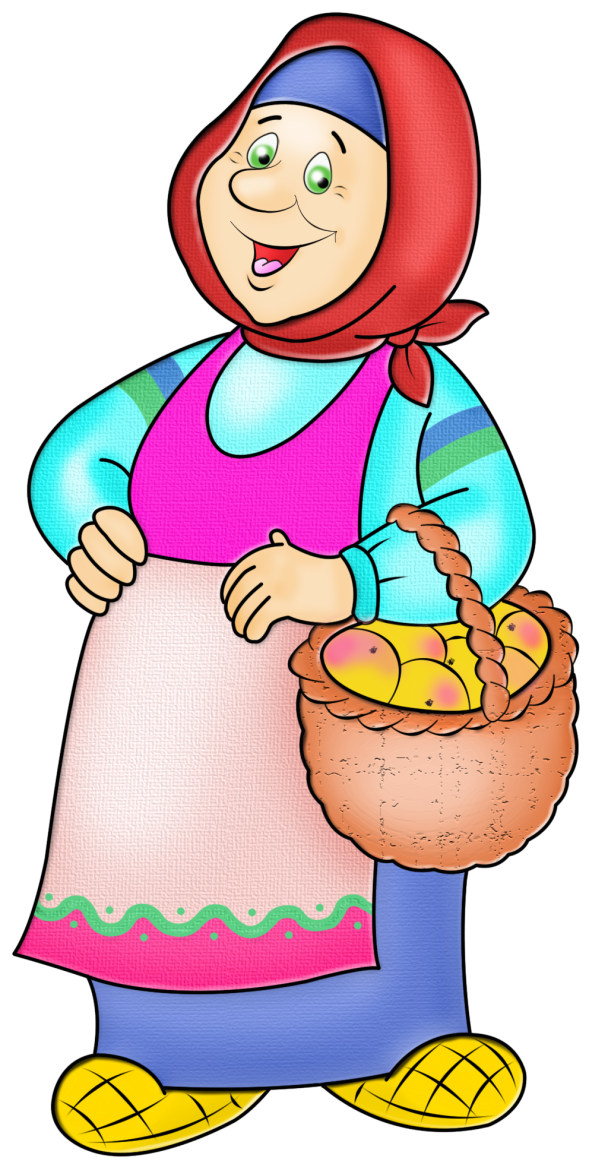 Ладушки-ладушки, 
Где были? 
У _______________________________.
бабушки
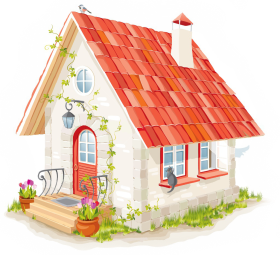 Потешки
3
Угадайте потешку по картинке
Сорока-сорокаКашу варила,Деток кормила.Этому дала,Этому дала,Этому дала,Этому дала,
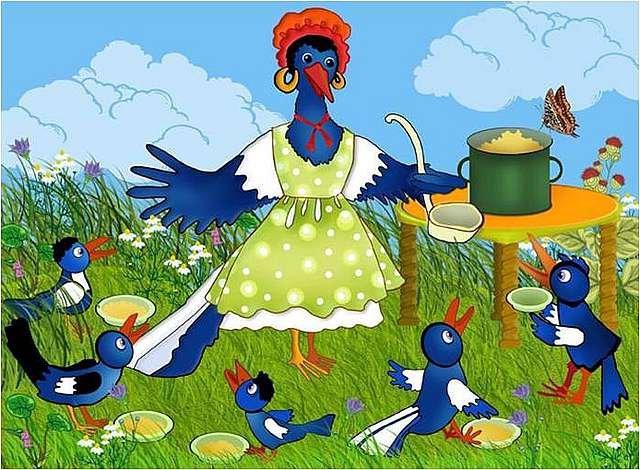 А этому не дала:Ты воды не носил,Дров не рубил,Каши не варил — Тебе нет ничего!
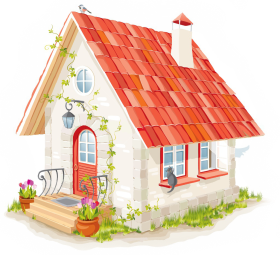 Потешки
4
Когда нам поможет эта потешка? Когда…
Вот мы руки развели,Словно удивились.И друг другу до землиВ пояс поклонились!Наклонились, выпрямились,Наклонились, выпрямились.Ниже, ниже, не ленись,Поклонись и улыбнись.
1. Будем делать уроки
2. Будем ложиться спать
3. Будем делать зарядку
Потешки
5
Продолжите потешку:
Три- та, та, три- та, та!
Вышла кошка за _________________
кота
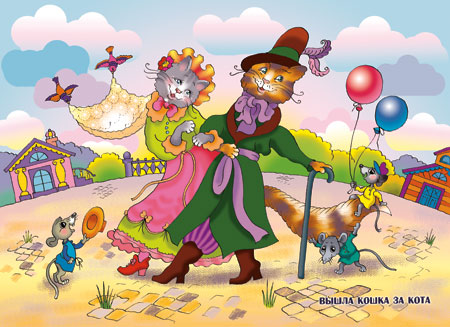 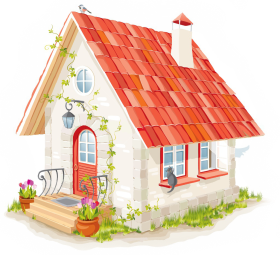 Минутка отдыха
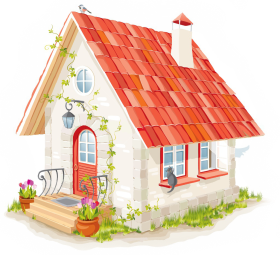 Пословицы и поговорки
1
Что такое пословицы?
1. краткое, ритмизованное изречение, несущее обобщённую мысль
2. песенка-приговорка, сопутствующая игре с пальцами, руками и ногами ребёнка
3. песня, которой убаюкивают ребёнка
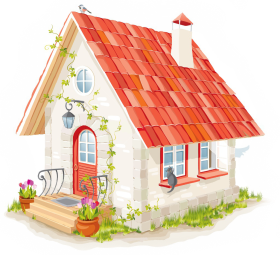 Пословицы и поговорки
2
Укажите пословицу
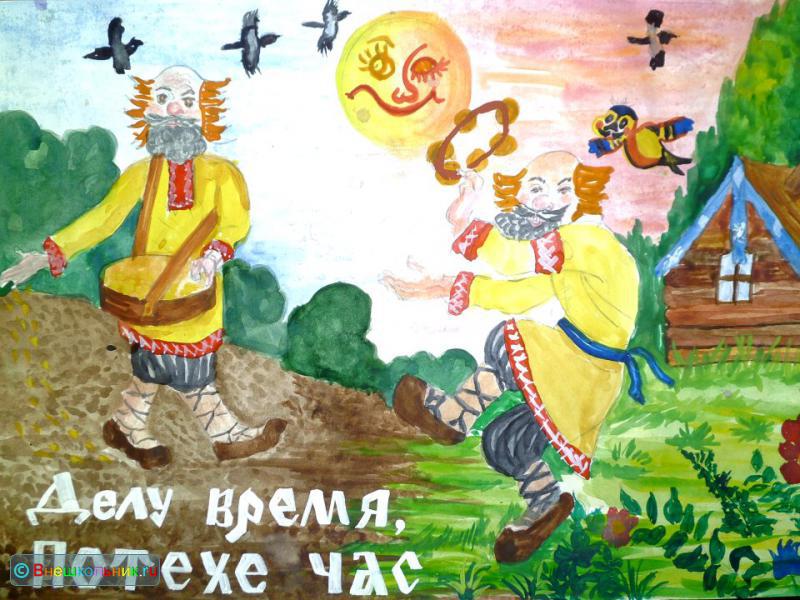 1. Лёгок на помине.2. Кота в мешке покупать.3. Соловьём поёт.
4. Делу - время, потехе - час.
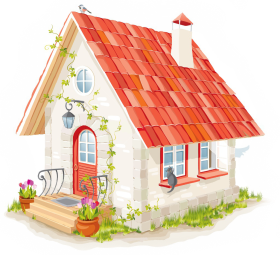 Пословицы и поговорки
3
Укажите поговорку
1. На голове густо, а в голове пусто.
2. На чужой стороне и весна не красна
3. Хоть шаром покати.
4. К большому терпению придёт и умение.
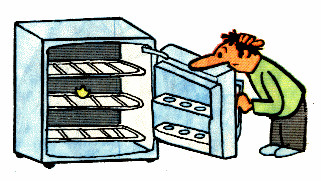 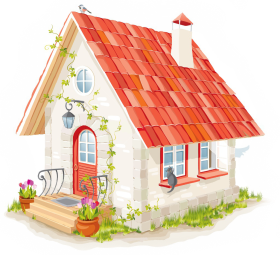 Пословицы и поговорки
4
Закончите пословицу
корней
Человек без друзей, что дерево без __________________
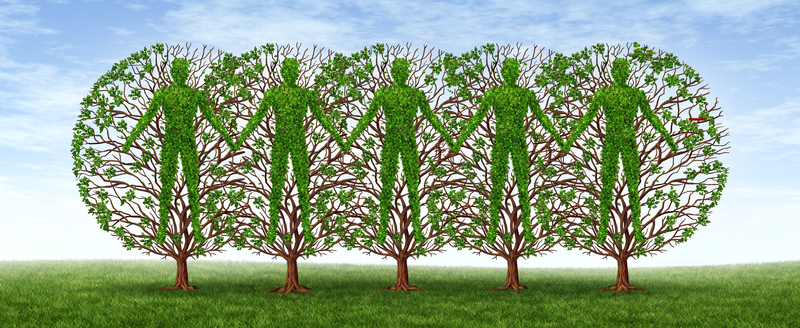 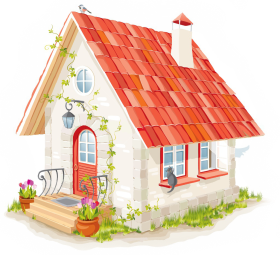 Пословицы и поговорки
5
Закончите пословицу
болеют
От труда здоровеют, а от лени ________________
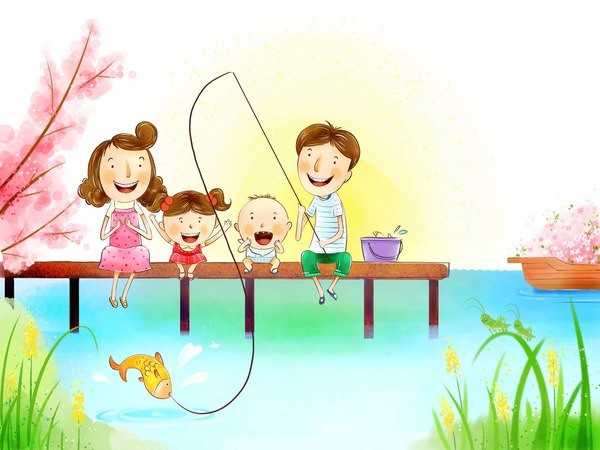 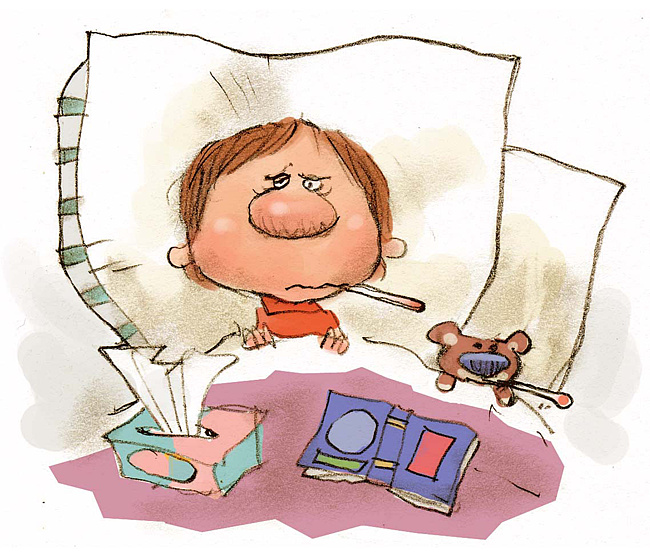 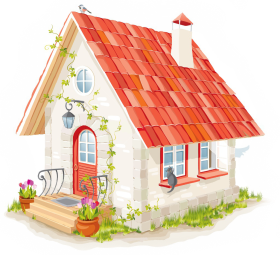 Секрет
1
Закончите скороговорку
От топота копыт …
1. Пыль по полю летит
2. Пыль по квартире летит
3. Пыль по полю летит
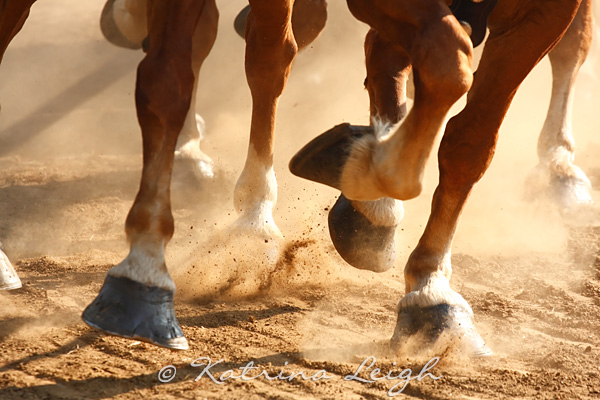 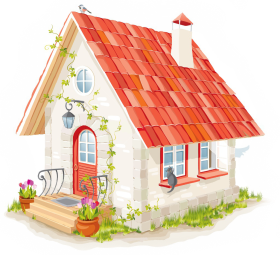 Секрет
2
Через что ехал Грека в известной скороговорке?
1. Через гору
2. Через реку
3. Через поле
4. Через ручей
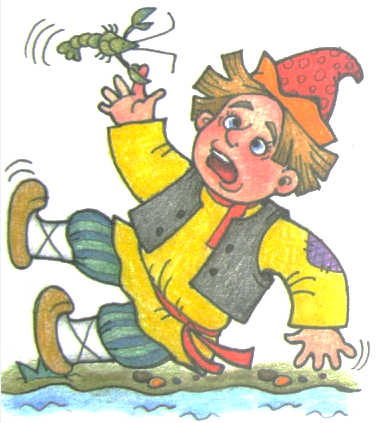 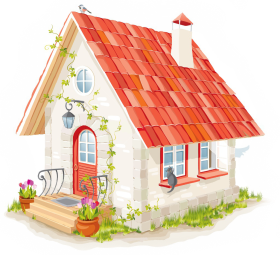 Секрет
3
Отгадайте загадку
Вдали от города, вначале
В карьере камень добывали.
Потом внезапно навсегда
Его заполнила вода.
По край заполнила. Поверь!
Что там находится теперь?
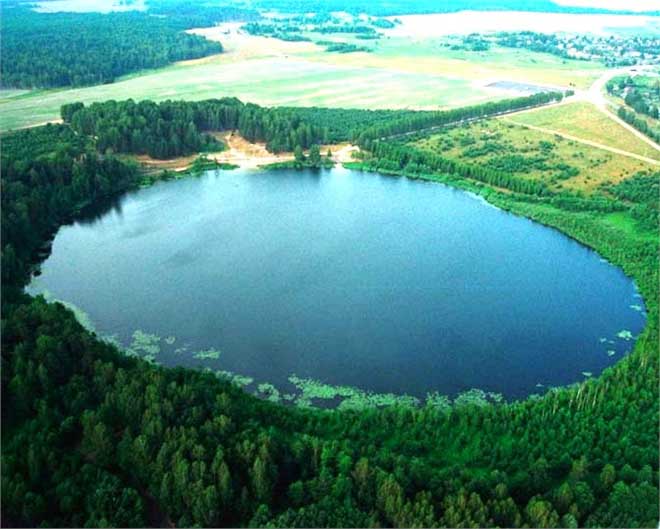 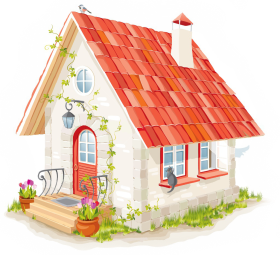 Секрет
4
Что Клара украл у Карла
 в известной скороговорке?
1. Гитару
2. Барабан
3. Кларнет
4. Скрипку
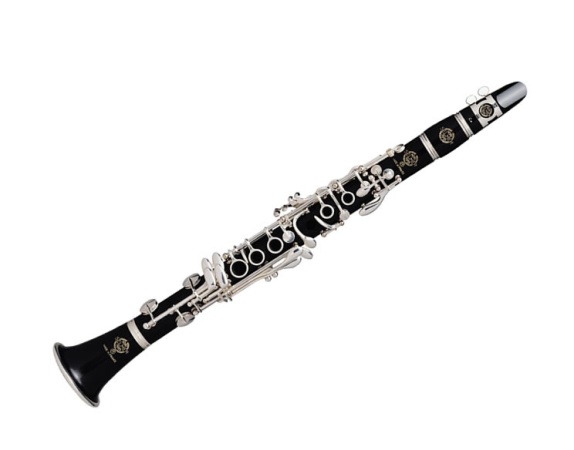 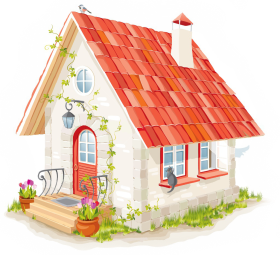 Секрет
5
Что такое фольклор?
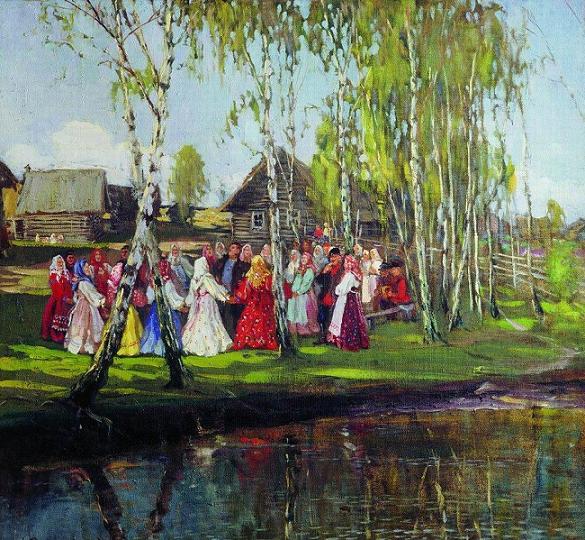 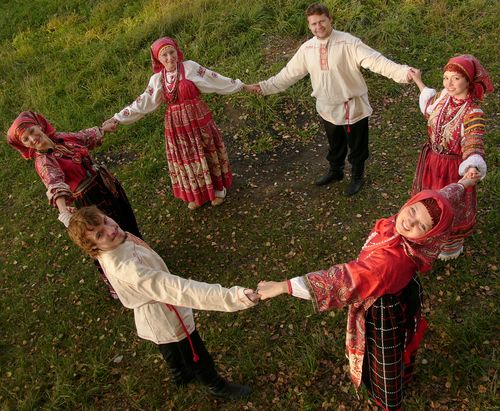 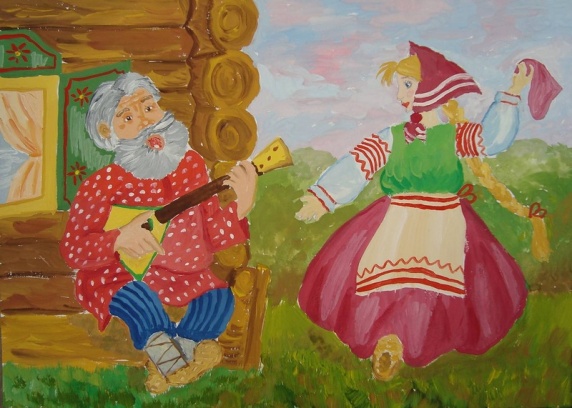 художественное коллективное творчество народа, отражающее его жизнь, воззрения, идеалы, принципы
Молодцы! 
Так держать!